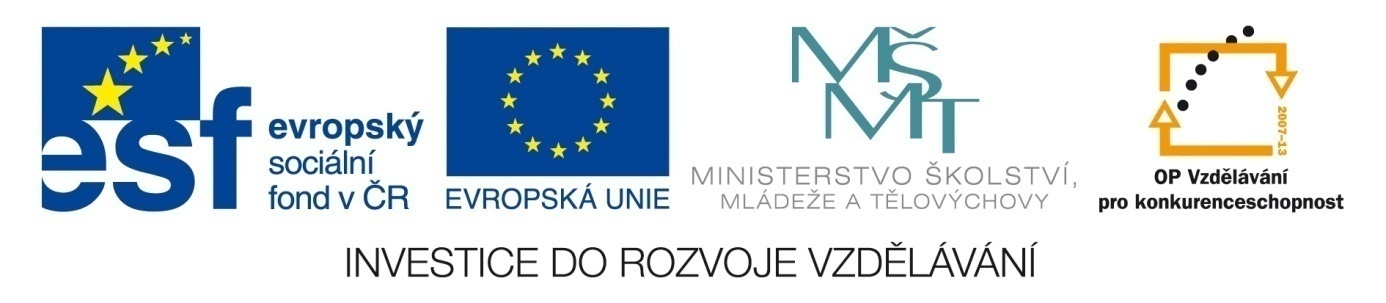 Logika: systémový rámec rozvoje oboru v ČR a koncepce logických propedeutik pro mezioborová studia (reg. č. CZ.1.07/2.2.00/28.0216, OPVK)
Co je to logika?
KFI/FIL1
Lukáš Košík
- Logika vznikla za účelem hledání pravidel     argumentace
	- Je to nástroj který určuje, zda-li nějaký výrok vyplývá z jiného a také poskytuje prostředky, které to prokazují
	- odvozování podle jednoznačně formulovaných pravidel
	- vztah odvoditelnosti- vztah vyplývání, který odpovídá vztahu možnosti odvození
Logická výraziva
Logickým výrazivem nazýváme jazykové prostředky, o než se opírají ty typy argumentačních kroků, které jsou uplatňovány zcela obecně, napříč nejrůznějšími diskurzy našeho jazyka.
- při zkoumání vztahu odvoditelnosti přicházíme na to, že různé výroky mohou mít tentýž smysl a naopak jeden výrok více smyslů
	- smysl rozhoduje o tom, co z výroku vyplývá, nebo z čeho výrok vyplývá, tedy vyplývání = vztah mezi smysly výroků
	- propozice = smysl výroků
	- Jaká je povaha propozic?
Povaha propozic podle 3 teorií
Psychologistická teorie- propozice jako myšlenky, jež se nacházejí v lidských myslích
	Platonistická teorie- propozice jako specifické ideální objekty, které existují nezávisle na myslích bytostí a jejich jazycích.
	Pragmatistická teorie- součást jisté metafory, která dovoluje zhmotnit určitou vlastnost výroků
Tři pojetí logiky
1.  Psychologistická koncepce-  vidí logiku jako věc studia toho, jak se dostáváme od jedné myšlenky k jiné
	2. Platonistická koncepce- vidí logiku jako věc studia vztahů,mezi věčnými, neměnnými a mimo čas i prostor existujícími entitami
	3. Pragmatistická koncepce- logika je v zásadě studiem problému spjatých se zachycením a aplikací nejobecnějších odvozovacích pravidel jazyka
Psychologismus
- logika jako teorie lidského myšlení
	- propozice jakožto předměty uvnitř lidských myslí
	- myšlenky, kterými se může zabývat logika musí mít povahu něčeho, co může být sdíleno různými subjekty
	- problém: jak odpovědět na otázky psychologismu, abychom se neblížili platonismu?
Platonismus
- předpokládá objektivitu logických vztahů v objektivně existující říši mimo prostor a čas
	- je proto kladně přijímán matematicky orientovanými logiky
	- problém: jak může člověk do této říše proniknout, uchopit propozici a učinit z ní smysl svého výroku
Pragmatismus
- osvojení významu výrazu znamená tolik, co naučit se ho správně používat v rámci komunikace
	- pragmatismus se snaží o vyváženou pozici
	- abstraktní a ideální pojmy v pragmatismu
Metodologické argumenty
V psychologickém pojetí:

	- myšlenky jakožto prchlavé mentální entity = nemožnost nahlédnout logické vztahy
V platonském pojetí:

	- mezi přirozenými jazyky a říší, kde se vyskytují propozice je asymetrický vztah
Pravidla logiky
Velryby jsou savci nebo (velryby jsou) ryby.
	Velryby nejsou ryby.
	Velryby jsou savci.

	A nebo B      ne-B
	              A                              Co pravidlo říká?
Podle psychologistického pojetí
- říká něco o lidské mysli a dějích v ní
	- přijetí prvních dvou myšlenek jako pravdivých, odvoditelná myšlenka z nich je tedy taky pravdivá
	- jak by bylo možné poznat, že je nějaký jev, nebo děj stavy mozku díky myšlenky?
Podle platonistického pojetí
- propozice jsou neměnnými entitami a vztah odvoditelnosti probíhá mezi nimi, né v našich myslích
	- objekty jsou smysly našich výrazů
	- spory o smysly jednoduchých vět jak v praktickém životě, tak v logice
Podle pragmatistického pojetí
- pravidlo je osvojeno, když se mluvčí učí česky (v tomto případě, když se naučí, jak používat nebo). Pravidla jsou tedy spojeny se spojkami
	- otázka, kde se ony pravidla berou a jakým způsobem existují
- logika se zabývá zkoumáním argumentace a má sloužit jako nástroj rozhodování o tom, jaké způsoby argumentování, usuzování či dokazování jsou správné.

	- prakticky se však budeme vždy zabývat vztahy mezi jazykovými výrazy nehledě na pojetí propozic
Děkuji za pozornost.